Classifying Organisms Mnemonic Device
Directions and Example
2
Mnemonic
Device
Directions
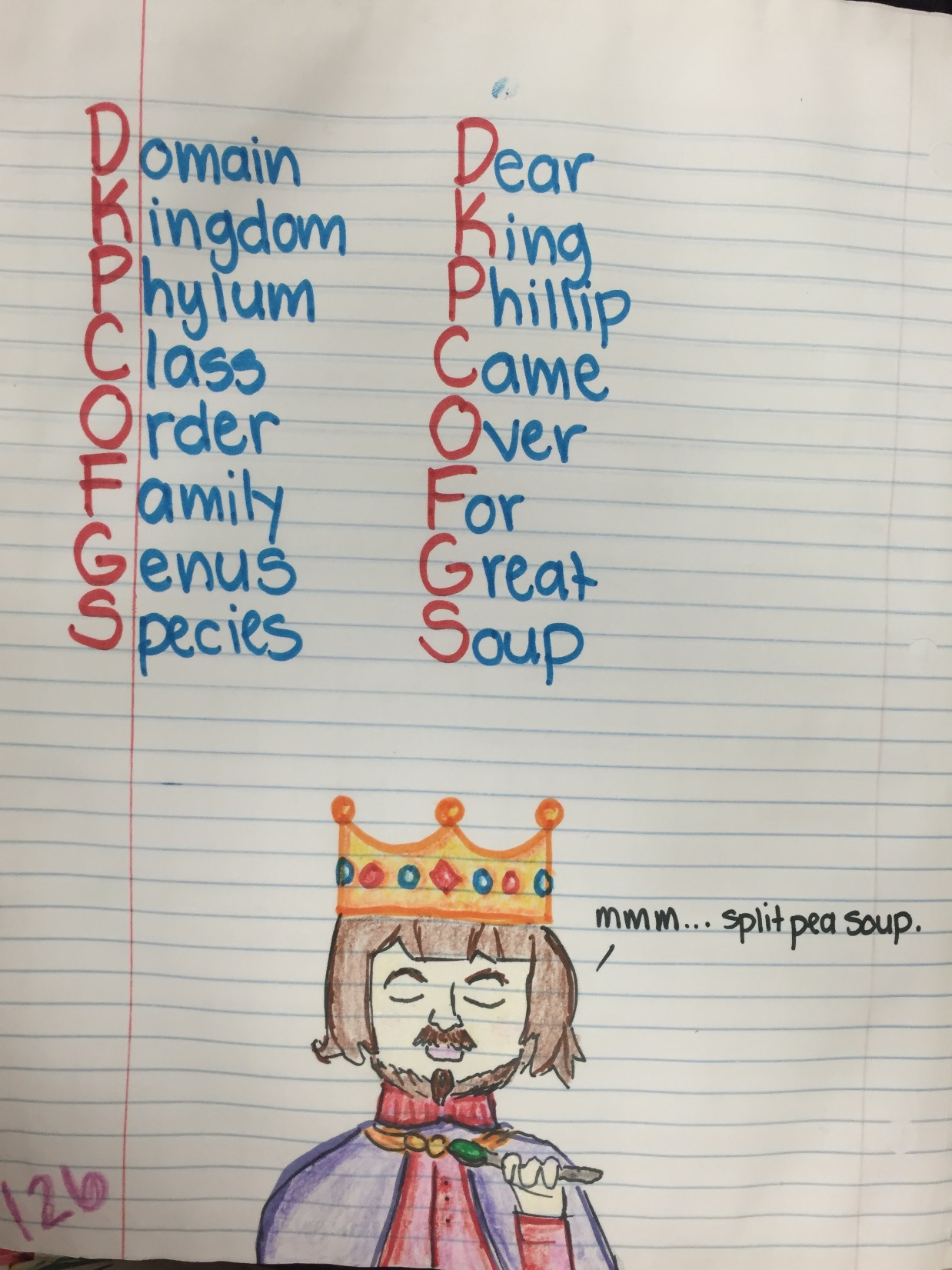 Create your own mnemonic device (memory trick) using the first letter of each word to create a phrase.
1
Copy the levels of organization from largest to smallest.
3
Illustrate your mnemonic device in a picture.